Contexto e Desafios do Hidrogênio  Renovável
Gerência E-Combustíveis
Gerência Executiva Novas Soluções
Vice Presidência de Comercialização e Soluções em Energia
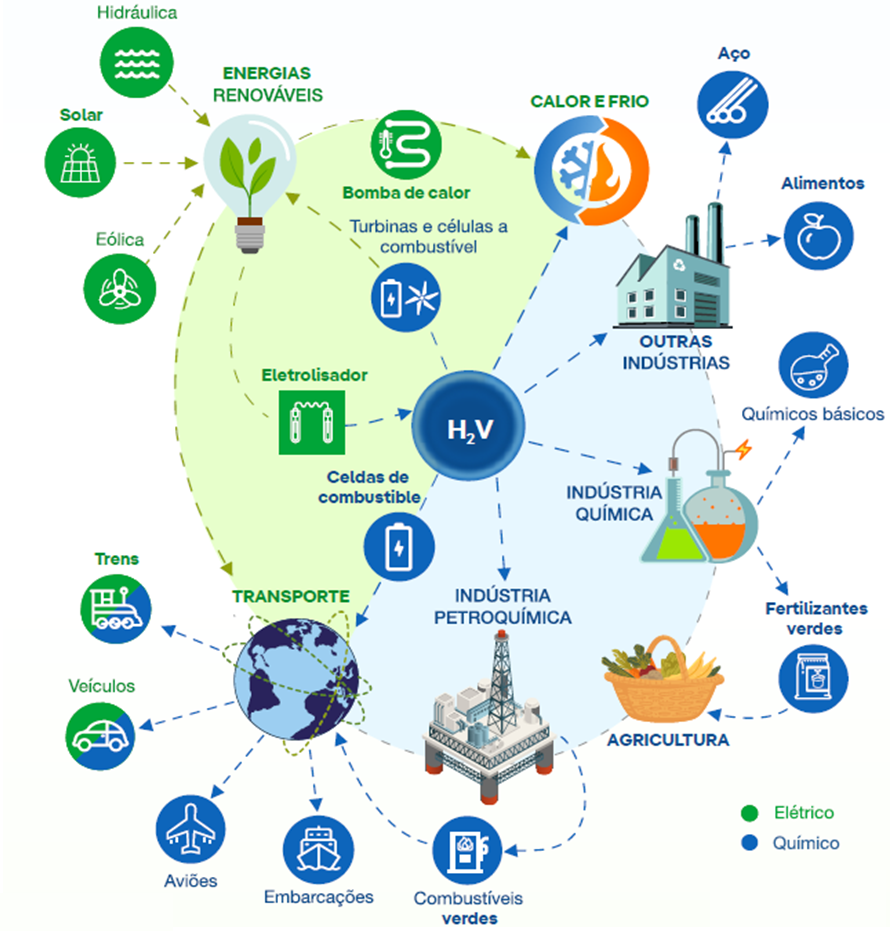 Mercado Brasileiro – Oportunidade para Descarbonização
Demanda Elétrica
690.100 GWh
(20% do total)
A Eletrobras produziu 24% da EE do Brasil em 2022
170.628 GWh
(5% da energia total)
Transporte e Indústria consomem 
58,2% de toda energia, mas apenas 32% da eletricidade
Demanda Energética Total
3.523.646 GWh
Indústria siderúrgica/metalúrgica consome 53% da energia fóssil do setor industrial
Fonte: Siemens
Balanço Energético Nacional – Ano 2022
Balanço Energético Nacional – Ano 2022
Mercado e Oportunidade
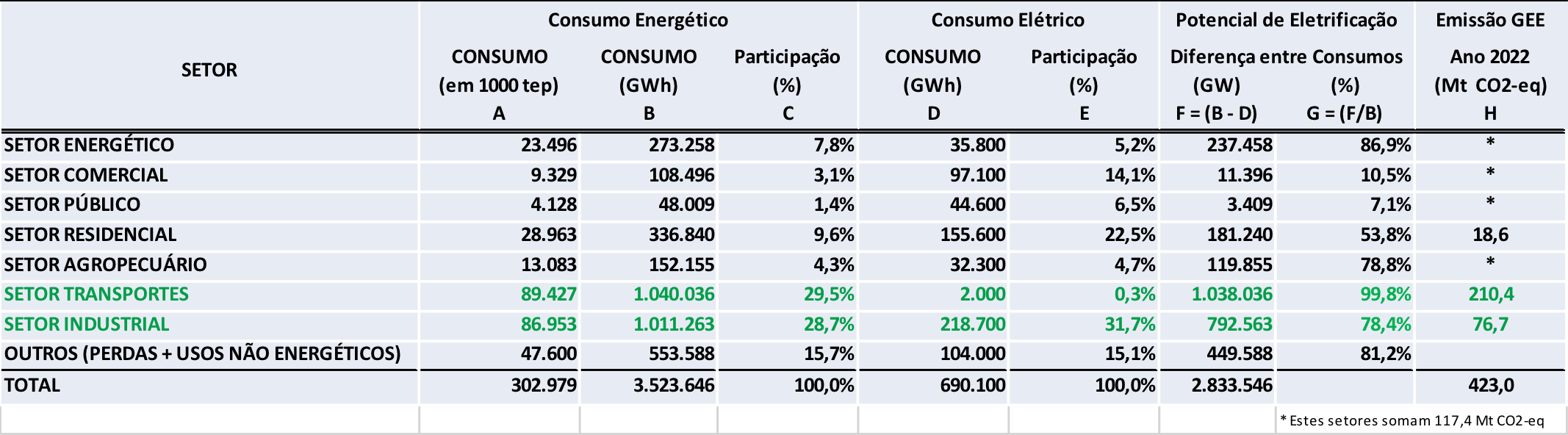 H2V
+
CO2
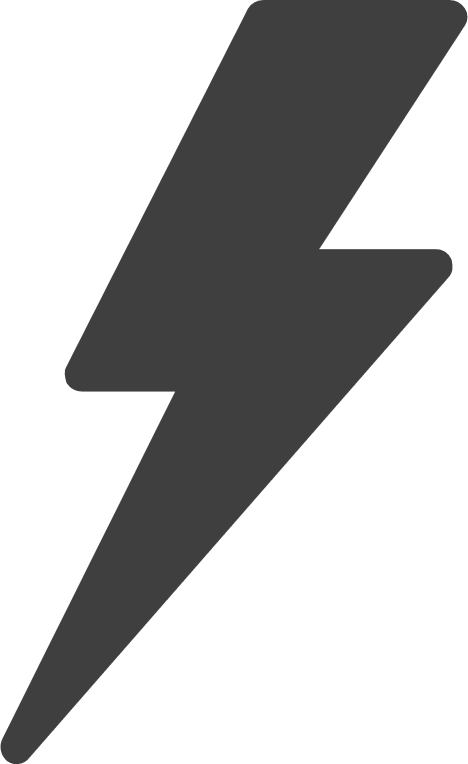 E-Combustíveis
E-Metanol
E-Diesel SAF
...
O Consumo Energético (coluna B) do setor de Transporte (1,04 Milhão GWh) é próximo ao do setor Industrial (1,01 Milhão GWh).

No entanto, o potencial de Eletrificação (colunas F e G) e as emissões de CO2 (coluna H) do setor de Transportes são bem maiores do que as do setor Industrial.
Setor de Transporte 
=
 Oportunidade de Mercado eSustentabilidade/Descarbonização
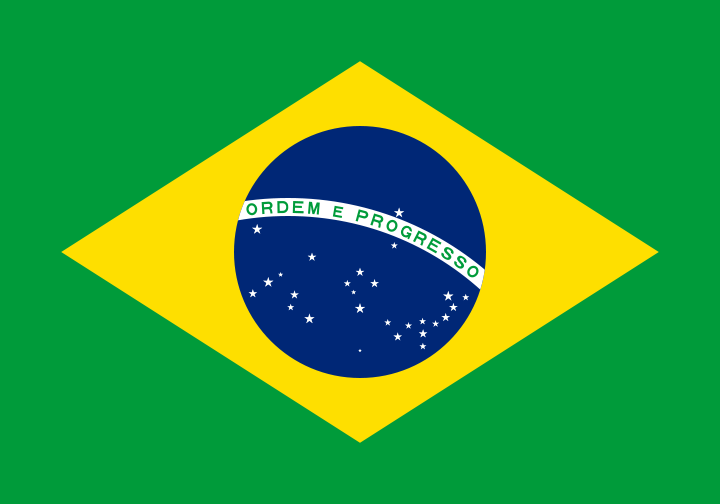 Eletrobras está bem posicionada para explorar o mercado de hidrogênio
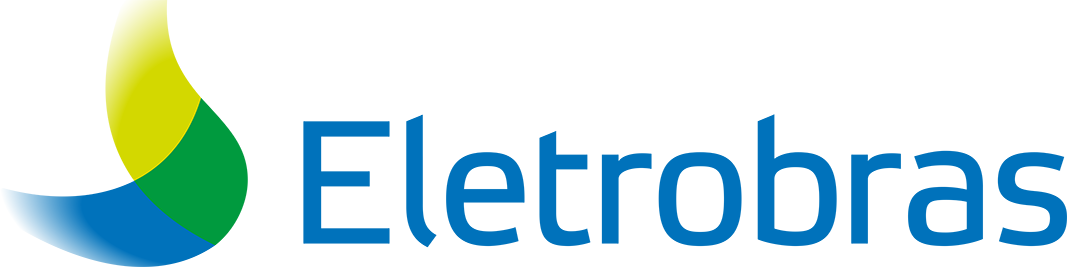 Capacidade de conectar grandes projetos, aproveitando reforços e melhorias da sua rede de Transmissão
Energia renovável no portfólio já disponível em todos os submercados
Energia renovável 24/7 competitiva
Maior competitividade, menor risco e “time to market”
Diferenciais específicos da Eletrobras
Diferenciais Brasil
Matriz energética renovável
Fontes renováveis competitivas
Alto fator de capacidade das fontes
Produção potencial de derivados, como metanol verde
Alta demanda doméstica por H2
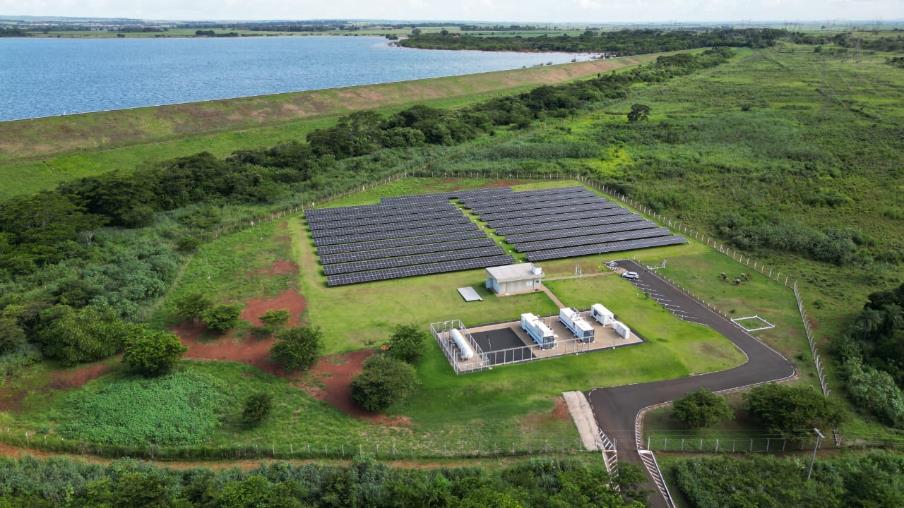 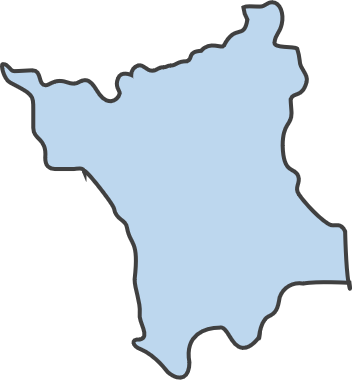 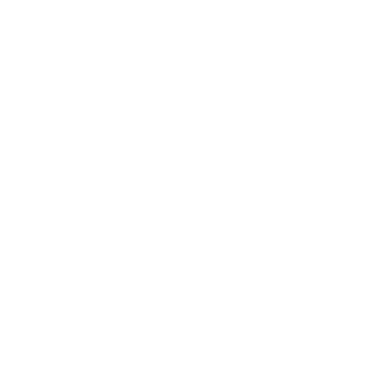 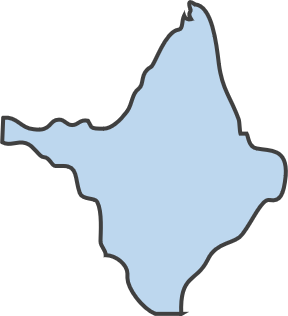 Plataforma de Desenvolvimento de Tecnologia do Hidrogênio
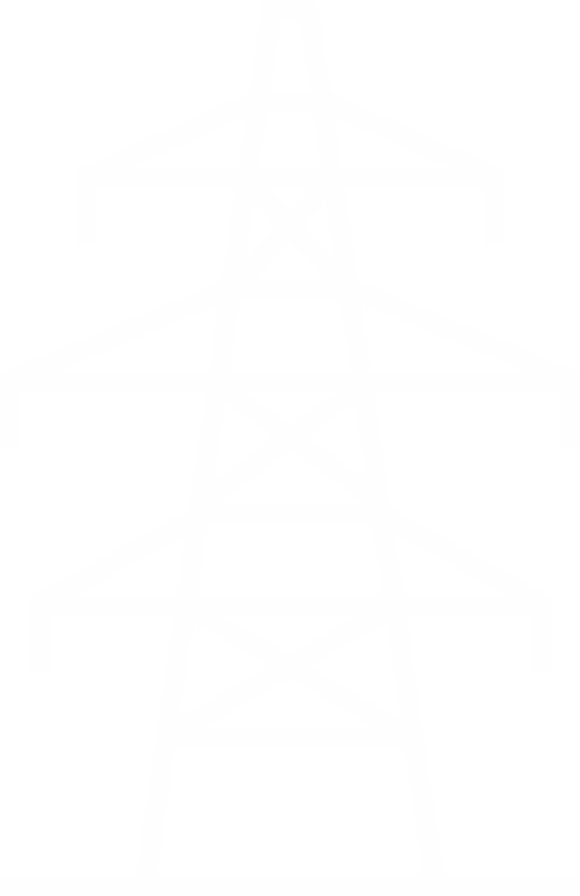 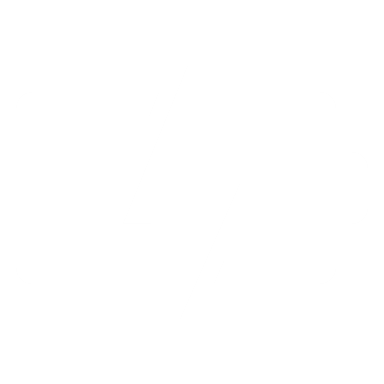 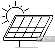 Hibridização: Hidro-Solar-H2V-BESS
Produzidas 3 ton H2V
Operando desde 2021
Plano 2023-2025: Amônia e E-Fuels
H2
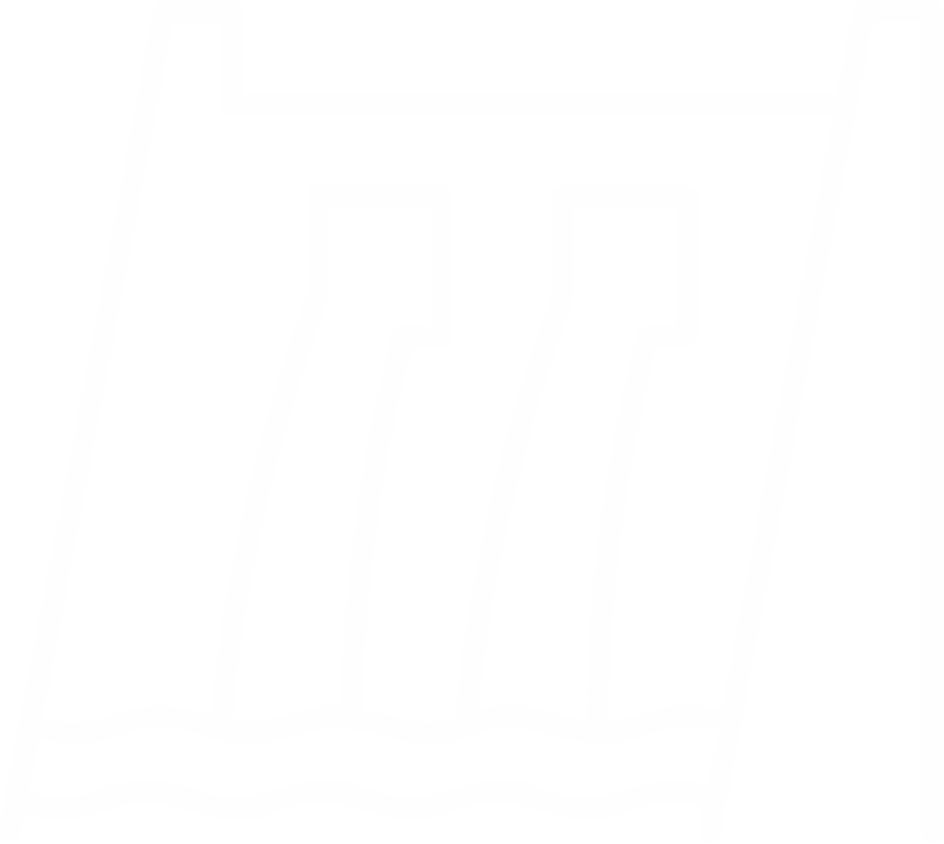 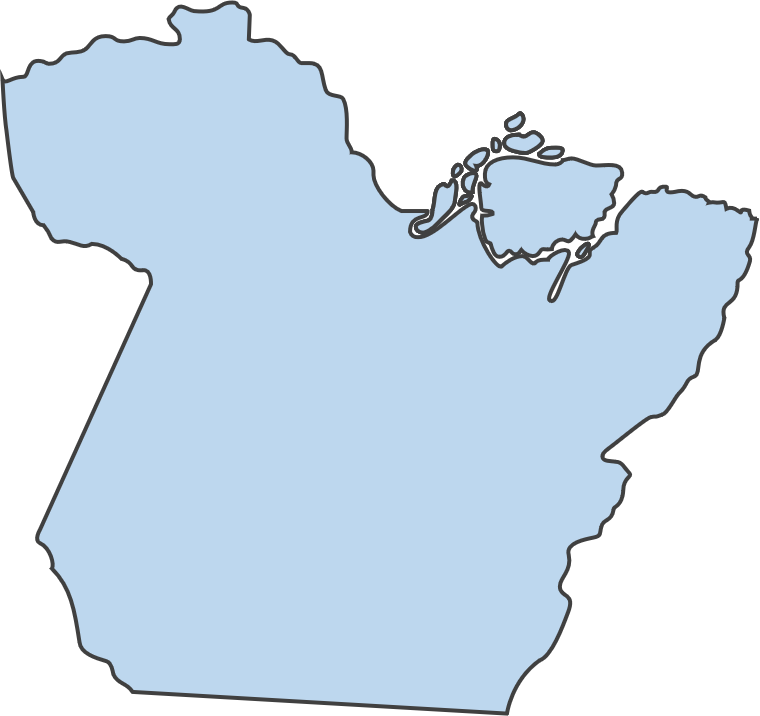 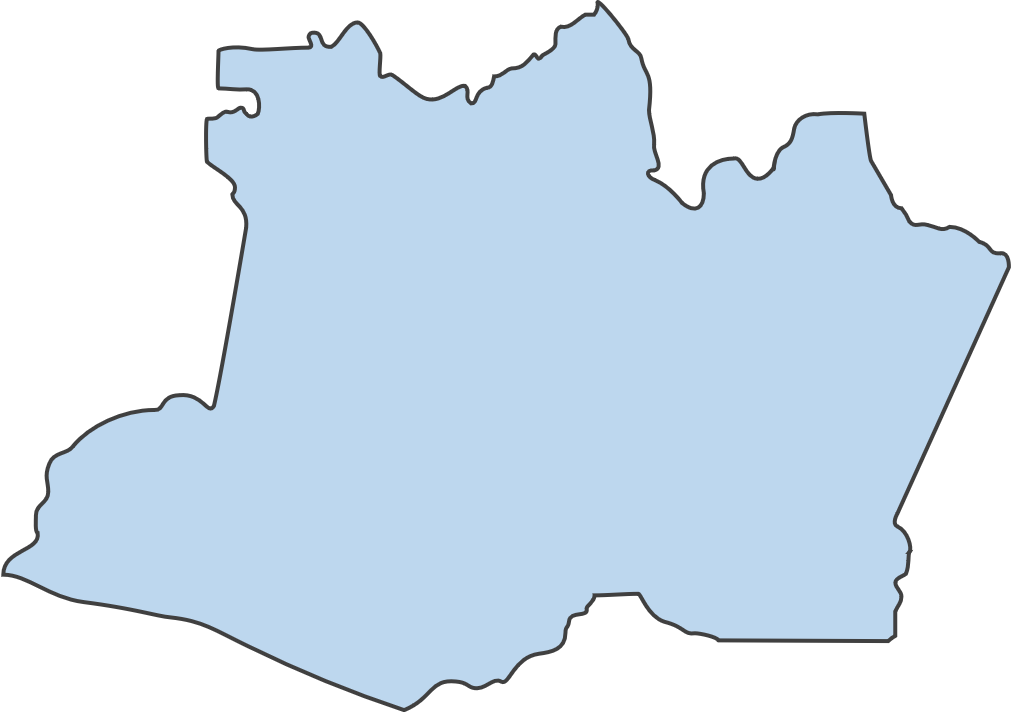 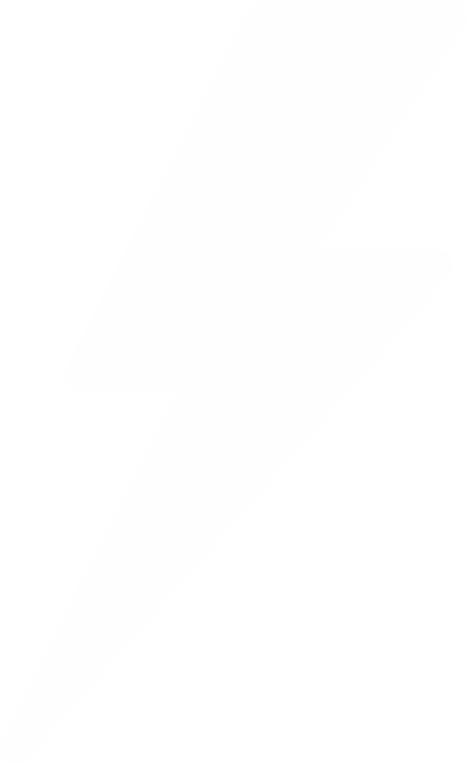 PARQUE SOLAR
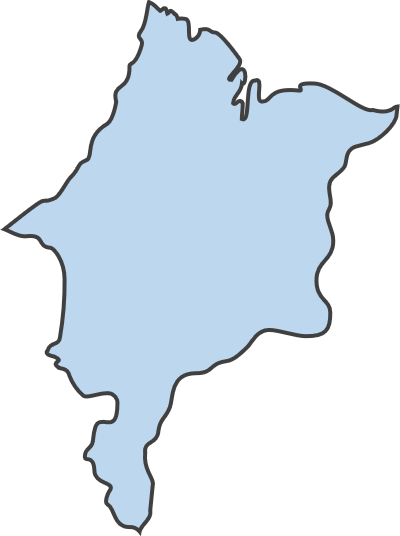 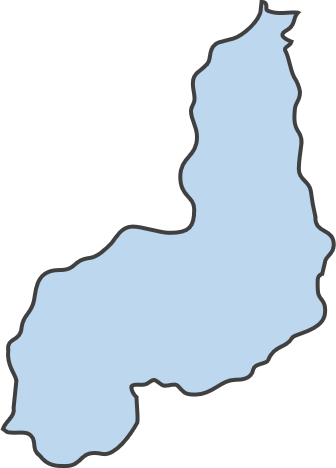 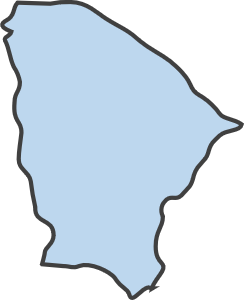 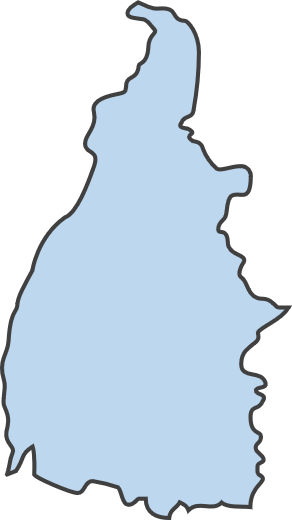 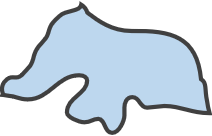 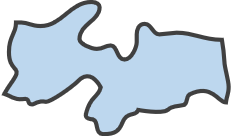 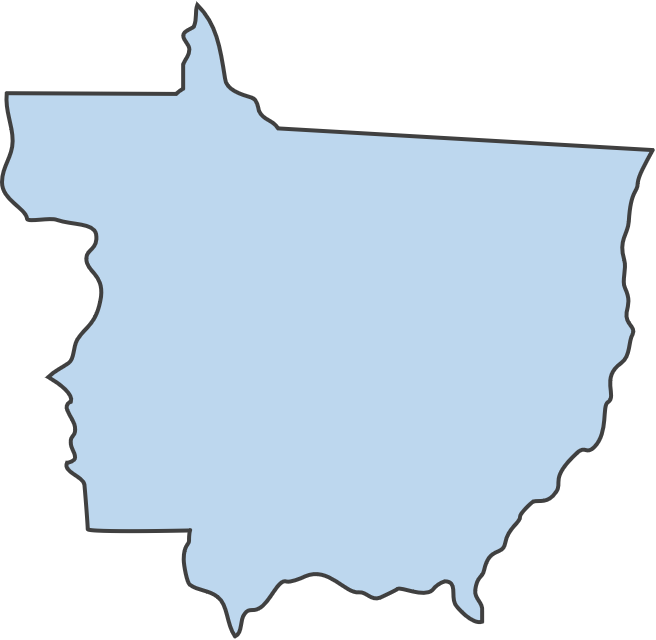 SIN
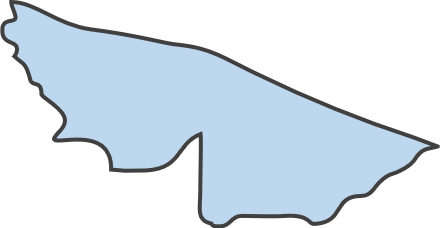 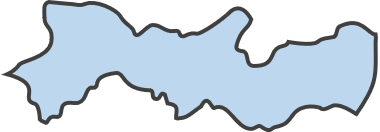 800 kWp
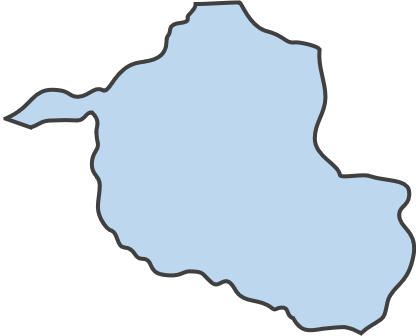 300 kW
300 kW
2.082 MW
12 meses
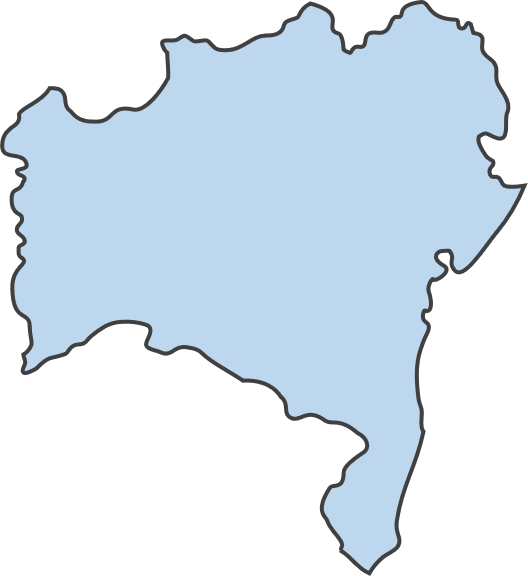 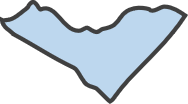 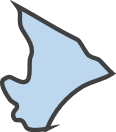 600 kWh
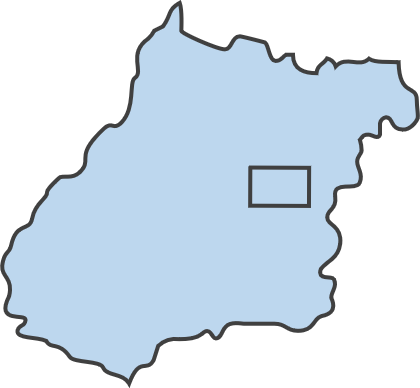 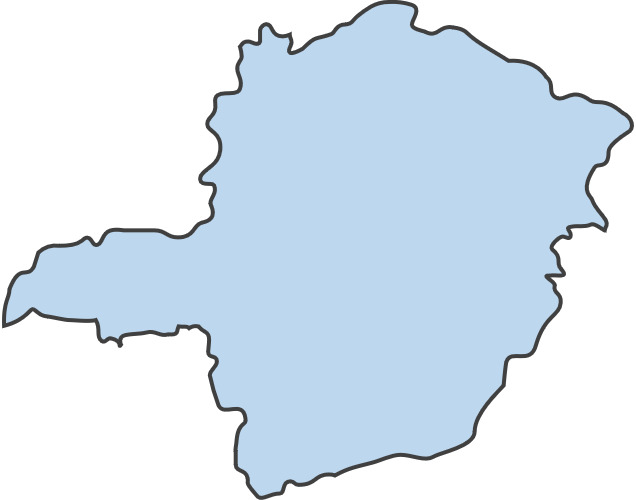 INTERLIGAÇÃO 24/7
USINA HIDRELÉTRICA
CÉLULA COMBUSTÍVEL
STARTUP O&M
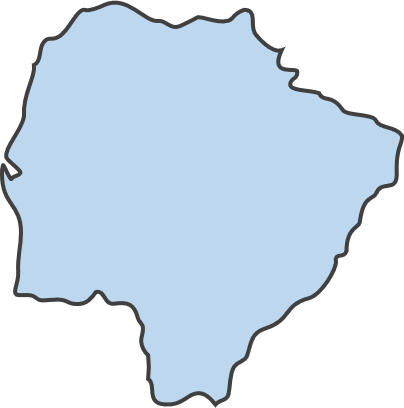 CAPACIDADE GERAÇÃO H2V
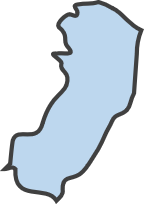 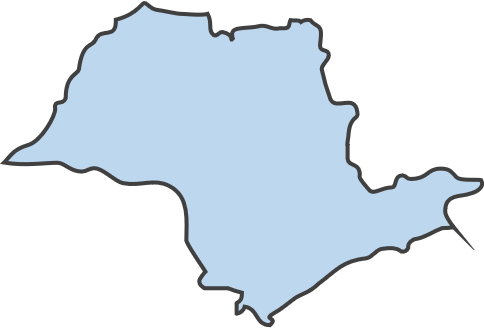 BESS
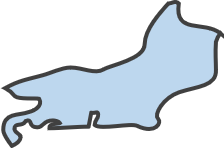 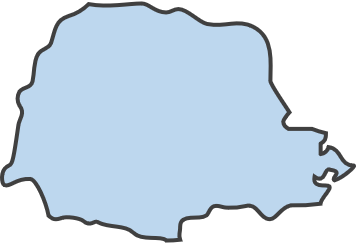 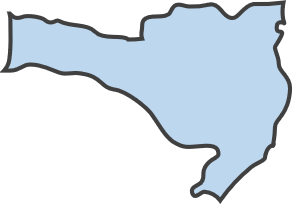 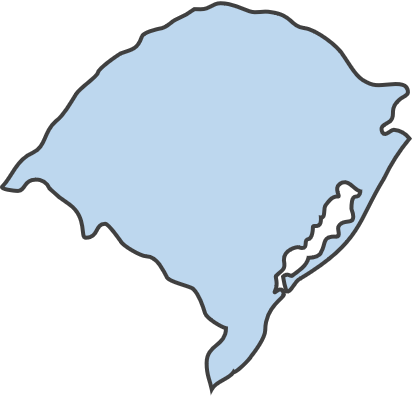 O Futuro na Eletrobras é o Presente!
Infraestrutura-Conhecimento
Desenvolvimento Tecnológico - Negócio
Negócio/Parceria
Indústria-Siderurgia
Desenvolvimento Tecnológico
Plano Estratégico PNE 2050
Regulamentação-Certificação
E-fuel-Mobilidade
Amônia-Agronegócio
O&M Planta H2V
Pesquisas em Sistemas de Hidrogênio
Treinamento Equipe Eletrobras
Desenvolvimento de Software O&M
Planta de H2V
Tecnologia de Produção H2V
Tecnologia de Armazenamento
Uso do H2V para Gerar Energia via CAC
Armazenamento em baterias
Sinergia c/ planta H2V
Soluções de UPS
Engenharia reversa
Nacionalização de peças
Redução de custos
Plataforma de Desenvolvimento e Demonstração de H2V
Estudos de Eficiência na Geração e Aproveitamento do H2V em Aplicações Energéticas e Não Energéticas
Sistema de Armazenamento H2V Sólido - Célula a Combustível de Óxido Sólido
Sistema Inteligente para Controle e Gerenciamento
Substituir até 10% do GN por H2
Plantas de 10 MW
Escalar substituição do GN
Substituição coque - Blue BF injeção
Modelos de negócio
Produção de fertilizantes
Aplicação na agroindústria
Mobilidade
Potencial mercado nacional e internacional
Descarbonização de setor que mais gera GEE
Parceira com indústria que gera CO2 para produção de combustíveis sintéticos
Potencial mercado nacional e internacional
Planta piloto modular
Conversão energética
Uso não energético H2V
Armazenamento H2V 
O&M produção H2V
Regulamentação
Taxonomia
Governança
Incentivos/Subsídios
Tecnologia disruptiva
Descarbonização
Transição energética
P&D PDH2  2022-2025
Projeto Startup 2022-2024
Projeto BESS 2022-2025
P&D Armazenamento 2018-2022
Contexto Brasil e a Eletrobras
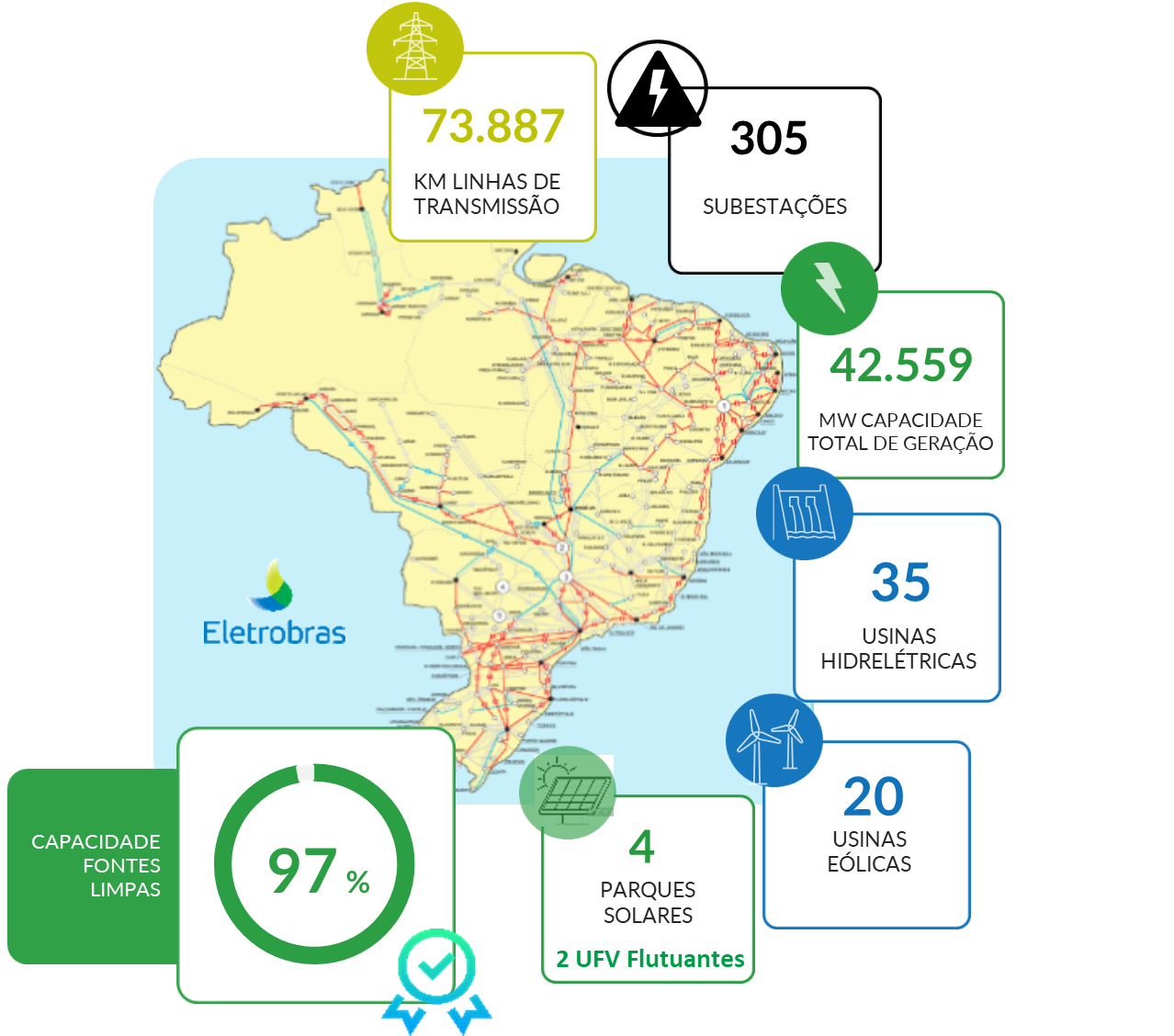 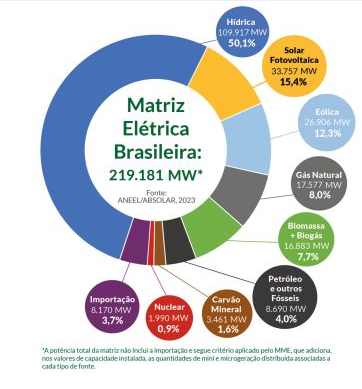 Fontes Renováveis representam quase 90% da Matriz Elétrica Brasileira (setembro 2023)
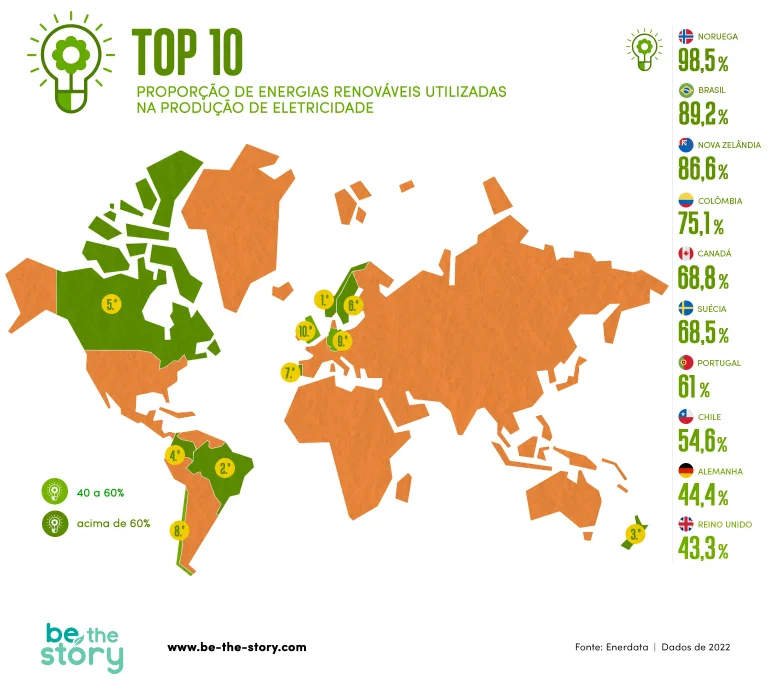 Regulamentação/Competitividade do Hidrogênio de Baixo Carbono
Eletrobras quer efetivamente contribuir para o Marco Regulatório de Hidrogênio de Baixo Carbono
Hidrelétrica é RENOVÁVEL e de BAIXA EMISSÃO
Fonte :IPCC 2013 e 2021
Critério de Adicionalidade prejudica a Competitividade Brasileira

As Fontes Renováveis Existentes já possuem os aspectos econômico-financeiros (custos amortizados) e aspectos ambientais (condicionantes efetivamente tratadas) resolvidos;
Cria restrições no uso da Matriz Brasileira;
A Europa já flexibilizou esse critério em 2022.
Não deve haver restrição do uso do Grid:
Abrangência do SIN;
Fornecimento de energia 24/7.
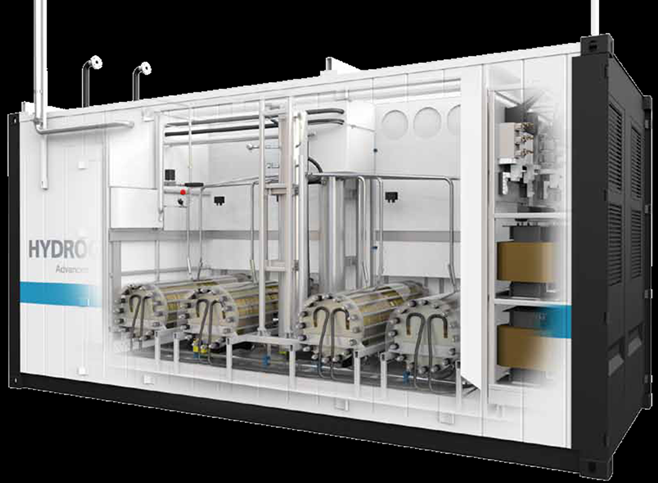 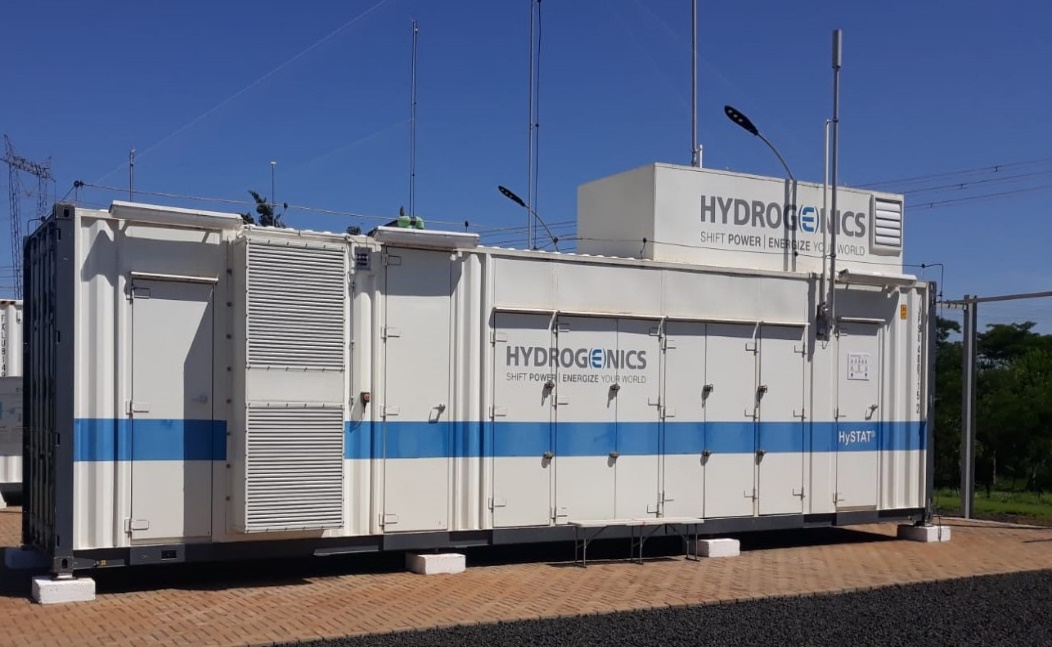 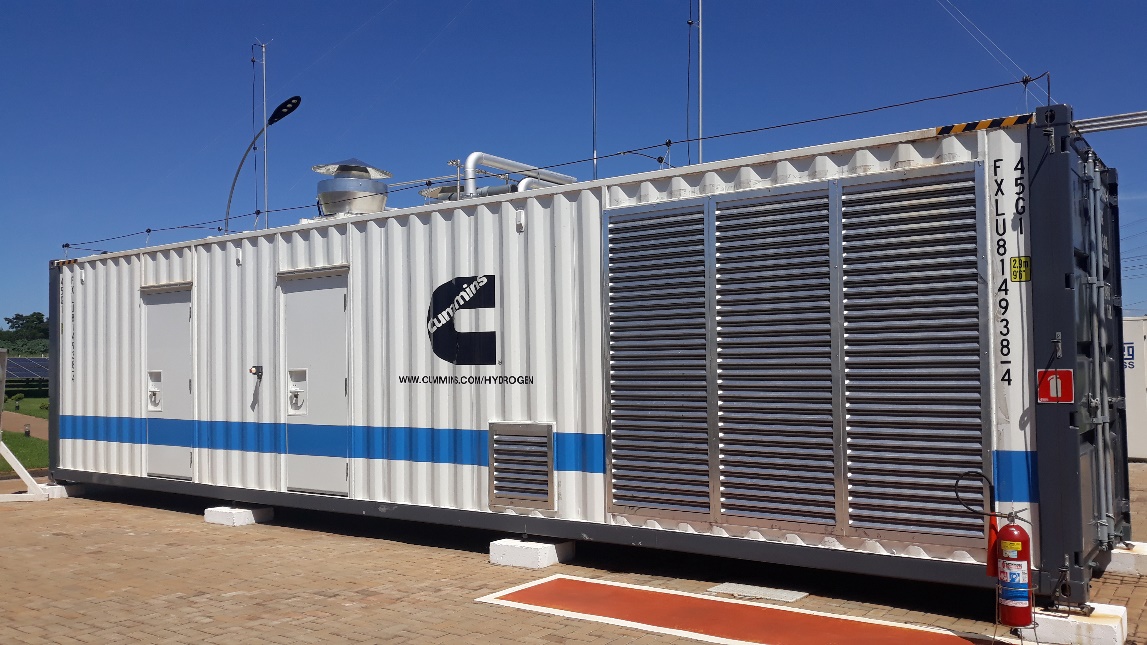 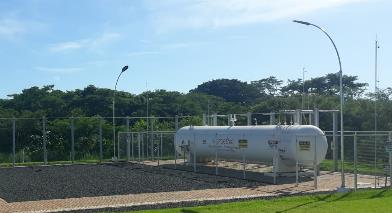 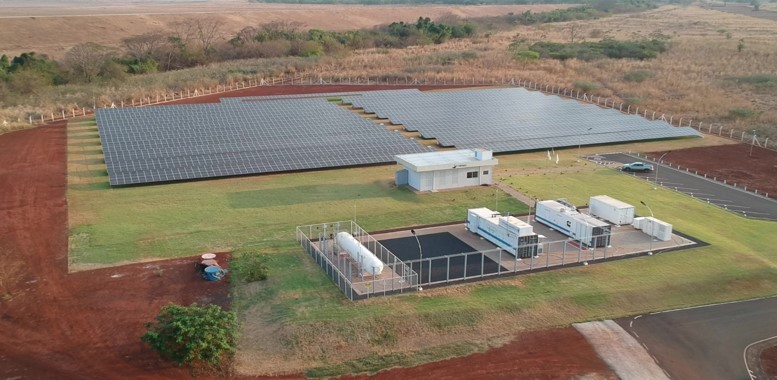 Obrigado!
Gerência E-Combustíveis
Victor Hugo Goes Ricco
ricco@eletrobras.com